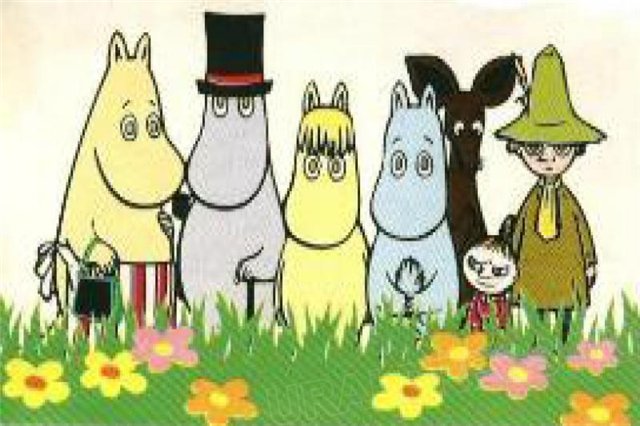 Герои  сказочной  повести «Шляпа  волшебника»
любит справедливость, честность, главный герой сказок о муми-троллях. 
    "Мой дорогой, мой маленький тролленок".
    Муми-тролль - собирательный образ всех 
      детей, живущих на свете.
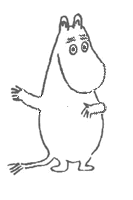 МУМИ-ТРОЛЛЬ
ЗАБОТЛИВАЯ  И  ХОЗЯЙТВЕННАЯ. Следит за гигиеной своих домочадцев
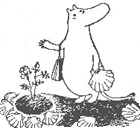 МУМИ- МАМА
считает, что "дом муми-троллей должен быть полон удивительных уголков и потайных комнат, лестниц, балкончиков и башен..."
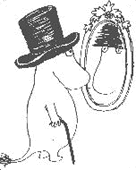 Муми - папа
светло-зелененькая, меняющая цвет в зависимости от настроения, пушистенькая, с челкой. Любит танцевать и навешивать на себя разные украшения. "И, признаться, очень недурна. Такая она симпатяшка. Плела из травы маленькие циновки для спанья и готовила мягкие настои из трав, если вдруг разболится живот. За ухом у нее всегда были цветы, а на ноге она носила маленький золотой браслет".
Фрекен Снорк
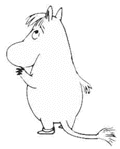 Хемуль - педантичный ученый-коллекционер. Любит порядок, коллекционирует все на свете, хотя иногда не прочь половить рыбу, он как и все Хемули, мало что замечает, кроме своих марок и растений.
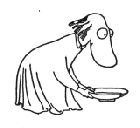 ХЕМУЛЬ
Снусмумрик - вольная птица, он не отягощает свою жизнь вещами, хороший товарищ, но дух бродяжничества уводит его от друзей. Уходит Снусмумрик на всю зиму, в теплые страны
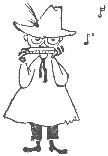 СНУСМУМРИК